GESTIÓN DE RIESGOS 
IDRD 
2021-2022
OBJETIVOS
Recordar las responsabilidades de los líderes de los procesos en su rol como primera línea de defensa, así como las funciones de la segunda y tercera línea de defensa.

Presentar las actividades realizadas en 2021 respecto a la gestión del riesgo en el IDRD, así como los resultados alcanzados hasta el momento en la implementación de la política de administración del riesgo (V4- aprobada el 29 julio/2022).

Exponer los retos 2022 relacionados con la gestión de los riesgos en el IDRD.
AGENDA
Generalidades
Responsabilidades de las líneas de defensa
Gestión de los riesgos 2021
Retos gestión del riesgo 2022
GENERALIDADES
¿Qué es la Política de Administración de Riesgos?
Documento que contiene los lineamientos y metodología para la gestión del riesgo en el IDRD .
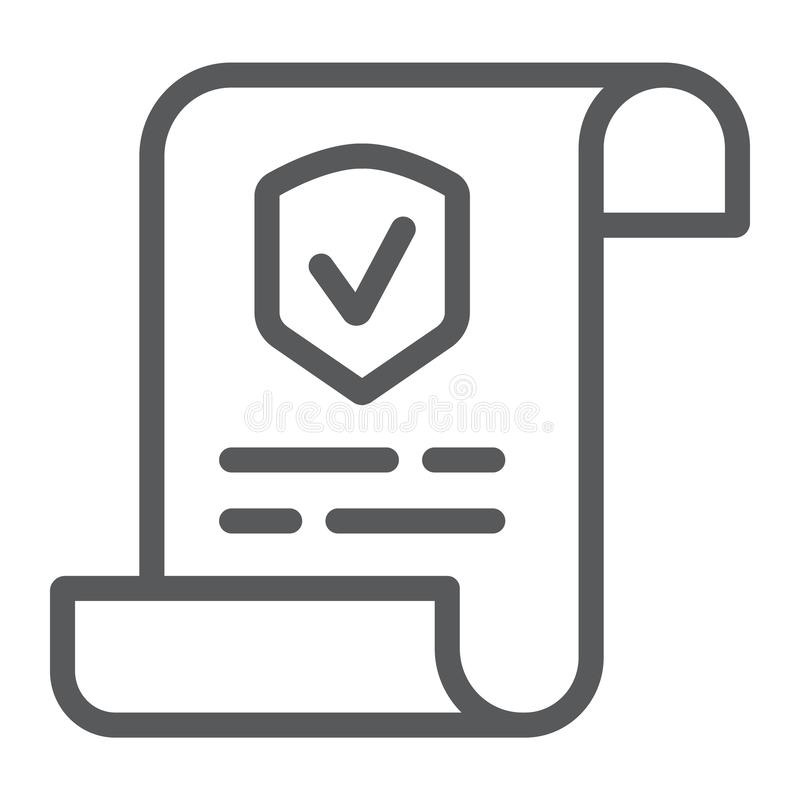 ¿Para qué la política de administración de riesgos?
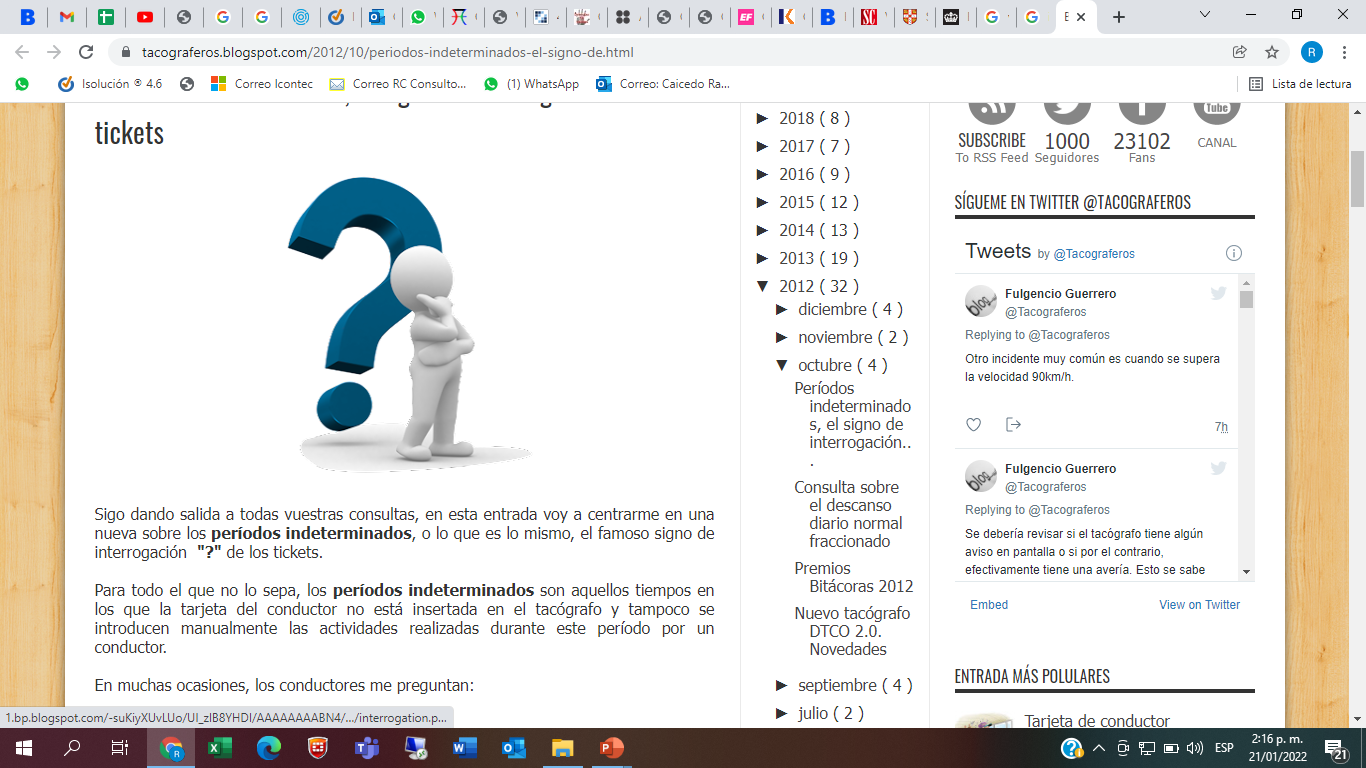 Para mitigar el efecto de las adversidades que se puedan presentar frente al cumplimiento de los objetivos estratégicos y de los procesos mediante la implementación y el seguimiento de los controles y acciones.
¿Qué es un riesgo?
Posibilidad que suceda  un evento que tendrá un impacto negativo sobre el cumplimiento de los objetivos. 

Los riesgos se califican con las variables “probabilidad” e “impacto”.
¿Cuáles son las fuentes que dan origen a los riesgos?
Análisis del contexto externo e interno.
Eventos adversos que afecten el cumplimiento de los objetivos estratégicos y del proceso.
Análisis de las PQRSD.
Cambios en la normatividad.
Evaluaciones realizadas por entes externos de control.
Resultados de las auditorias de Control Interno.
Observaciones y recomendaciones de la  Tercera línea de defensa (OCI).
RESPONSABILIDADES LÍNEAS DE DEFENSA
GESTIÓN DE RIESGOS 2021-2022
Octubre 2021- marzo 2022
julio/2021
Aprobación Política del Riesgo IDRD (CICCI)
Actualización mapas de riesgos
enero- mayo/ 2021
Octubre/2021
abril- diciembre/ 2022
Actualización del contexto
(DOFA)
Socialización 
Política del Riesgo IDRD
Actividades de mejora (Retos)
Acompañamiento OAP a los procesos
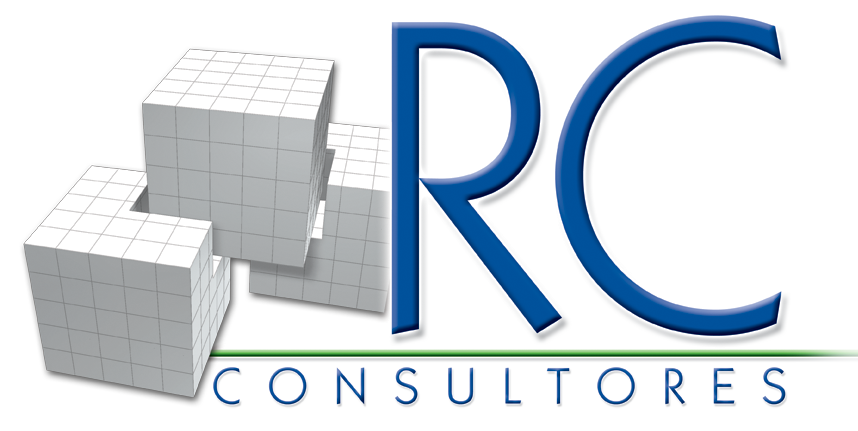 Política de Administración de Riesgos, V4/
Resultados de la implementación
Procesos con matriz de riesgos actualizados:  11 (69%) 

Número de riesgos revisados: 32 (67%)

Numero de riesgos por revisar: 16 (33%)
Riesgos transversales: 

- 2 (Servicio al ciudadano): Seguimiento a la gestión oportuna de las respuestas y respuestas a requerimientos de los ciudadanos que no cumplen con los criterios de calidad.
- 2 (Contratación): Desactualización de los expedientes por parte de la supervisión y no ejecución de los contratos según lo pactado o no cumplimiento de las obligaciones contractuales 
- 1 (Planeación): Baja ejecución de las metas formuladas en los proyectos de inversión de cada vigencia
Riesgos materializados 2021:

Gestión Jurídica: Trámite de reconocimiento deportivo sin cumplir con el término legal vigente

Servicio al ciudadano: Respuesta fuera de términos a PQRDS radicadas por los ciudadanos
RETOS GESTIÓN RIESGOS 2022
Incluir la variable “económica” para complementar la “reputacional” en la calificación del impacto de los riesgos. 
Seleccionar los riesgos de gestión, corrupción, seguridad de la información, SST y ambientales con mayor severidad (altos y extremos) para facilitar el seguimiento de los riesgos institucionales. 
Incorporar en los procesos riesgos asociados a los objetivos y metas definidos en la Agenda 2030 (Desarrollo Sostenible)
Identificar e implementar  los lineamientos dados por la Alcaldía Mayor de Bogotá respecto al Sistema de Administración de Riesgos de Lavado de Activos y Financiación del Terrorismo -SARLAFT en la entidad.
Recopilar lecciones aprendidas y tomar acciones para fortalecer la aplicación de la política de administración de riesgos en el IDRD.
GRACIAS
PQRDS Recibidas
Criterio de Oportunidad
* Decreto 491 de 2020, decretado por la emergencia sanitaria COVID -19
Oportunidad
Acciones
Se formularon nuevas respuestas TIPO ( actualmente se tenían 4 respuestas tipo aprobadas), las nuevas ya fueron revisadas por los abogados y el subdirector de la STP y se encuentran pendiente de la aprobación de la Secretaria General 
Sensibilización de Orfeo ( se evidencia mal manejo de Orfeo)
Envío de comunicación oficial a los responsables de respuesta que tenían respuestas vencidas  con corte a 30 de noviembre
Jornada de contingencia para responder las PQRDS vencidas. 
Las respuestas de las PQRDS están siendo respondidas por los responsables de parques. Adicionalmente, las respuestas a PQRDS de parques vecinales ( que no administra el IDRD) también están siendo respondidas por los responsables de parques asignados por zona 
Se revisó la red vecinal de parques ( mapa actual) y se asignó la responsabilidad de respuesta por zonas aledañas
Actualmente se tiene un enlace entre PQRDS y Parques, quien realiza un filtro inicial de PQRDS enviadas al proceso
Se encuentra en proceso, la identificación de riesgos asociados a las respuestas de PQRDS en las matrices de riesgos en los procesos misionales.
Trámite de reconocimiento deportivo sin cumplir con el término legal vigente
Porcentaje de trámites de reconocimiento deportivo atendidos dentro del término legal vigente: 37% 
Porcentaje de trámites de aval de escuelas deportivas atendidos dentro del término legal vigente: 59%
Acciones 
Realizar mesas de trabajo con las personas a cargo de la revisión y respuesta a las solicitudes de otorgamiento y renovación del reconocimiento deportivo a clubes y aval de escuelas deportivas en las cuales se revisará el avance y oportunidad en el trámite de las solicitudes a cargo de cada uno de los integrantes del equipo.
Enviar correos electrónicos con alertas tempranas sobre los términos de las solicitudes a las personas encargadas de dar respuesta a los usuarios.